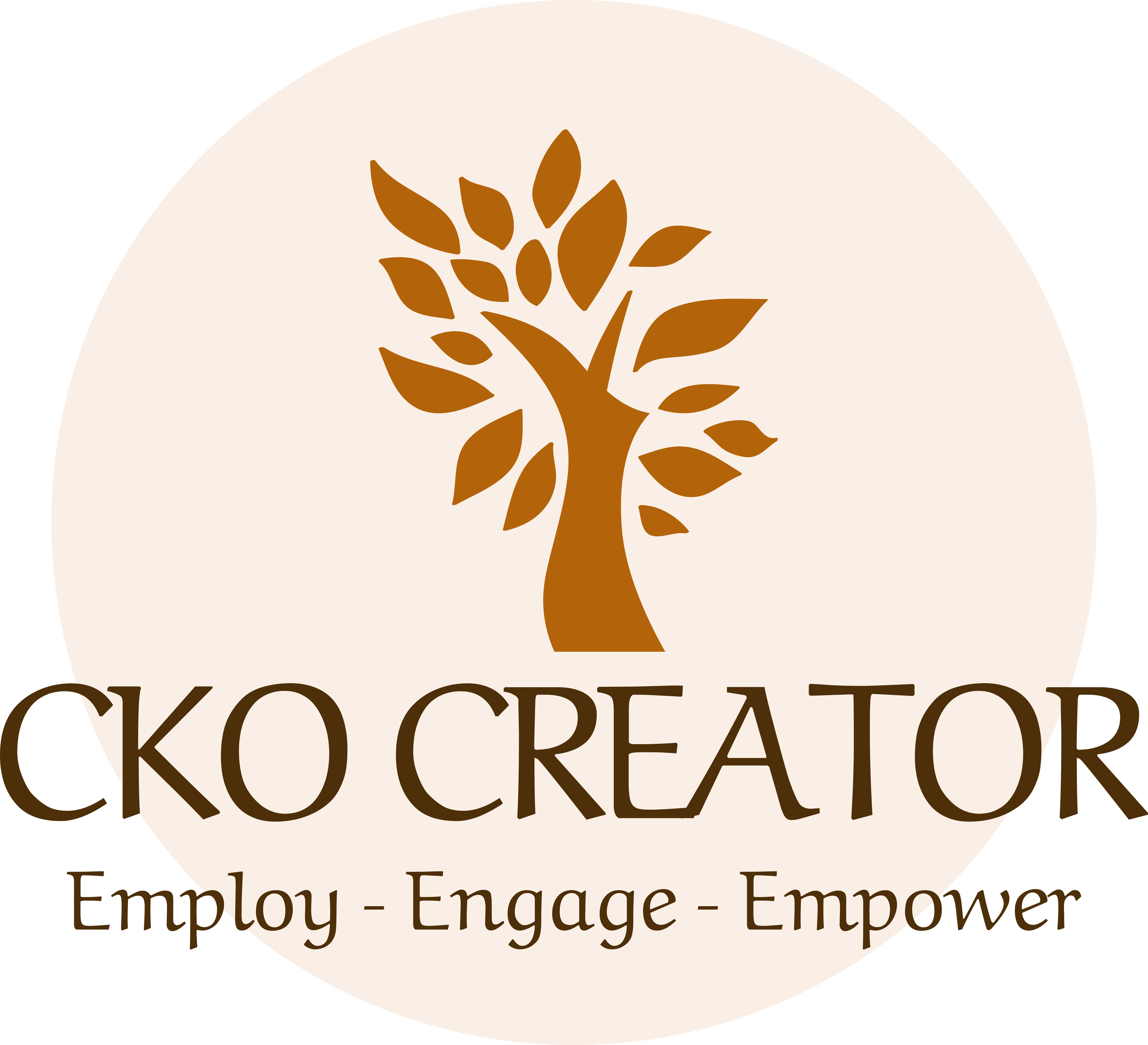 Speaker - Author - Entrepreneur
Phyllis Williams-Strawder
Business Coaching
     for Parentalpreneurs, Teenpreneurs & Aspiring Entrepreneurs
Founder of CKO Creator
hello@ckocreator.com
www.ckocreator.com
(562) 356-8111
@CKOCreator
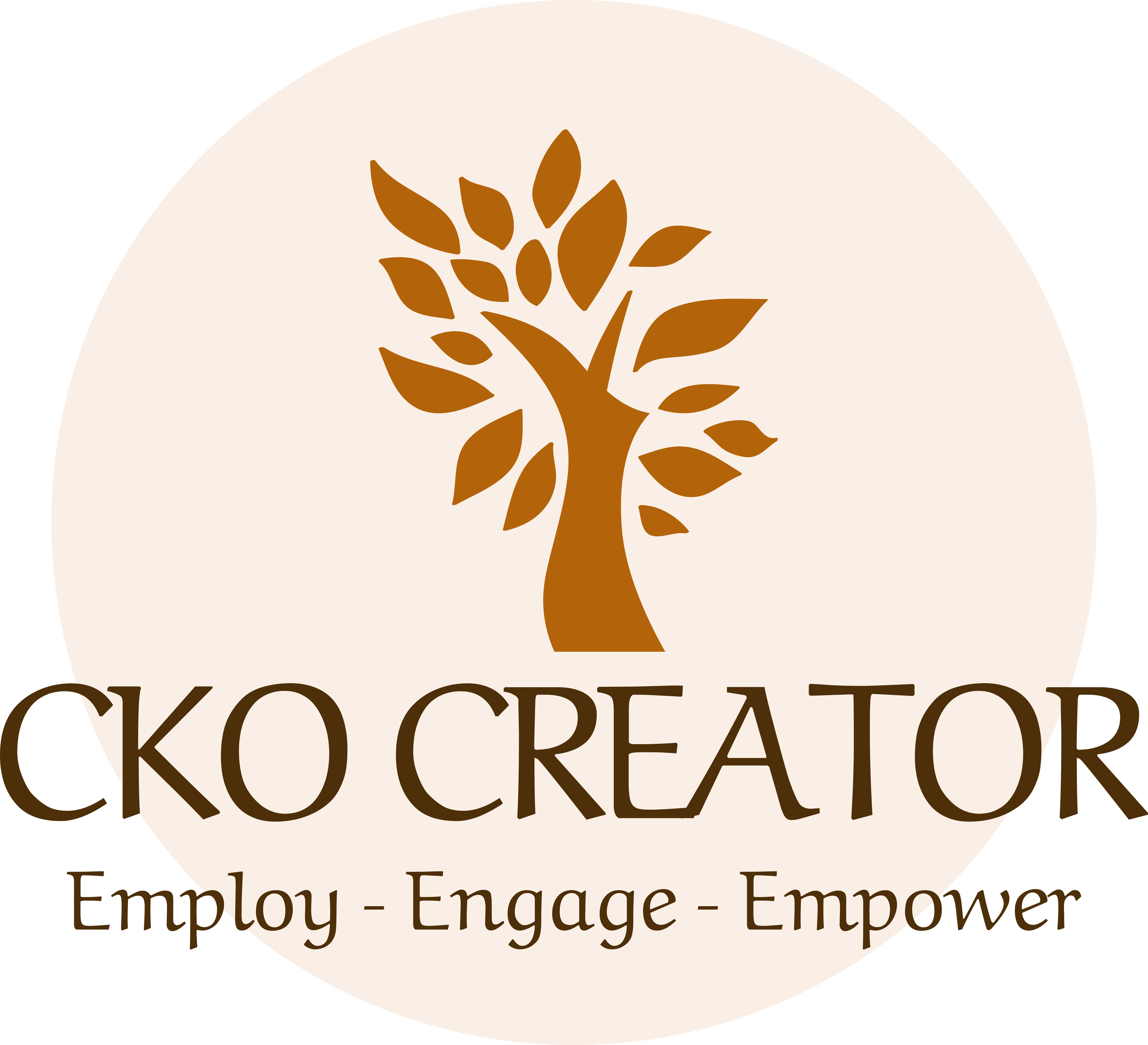 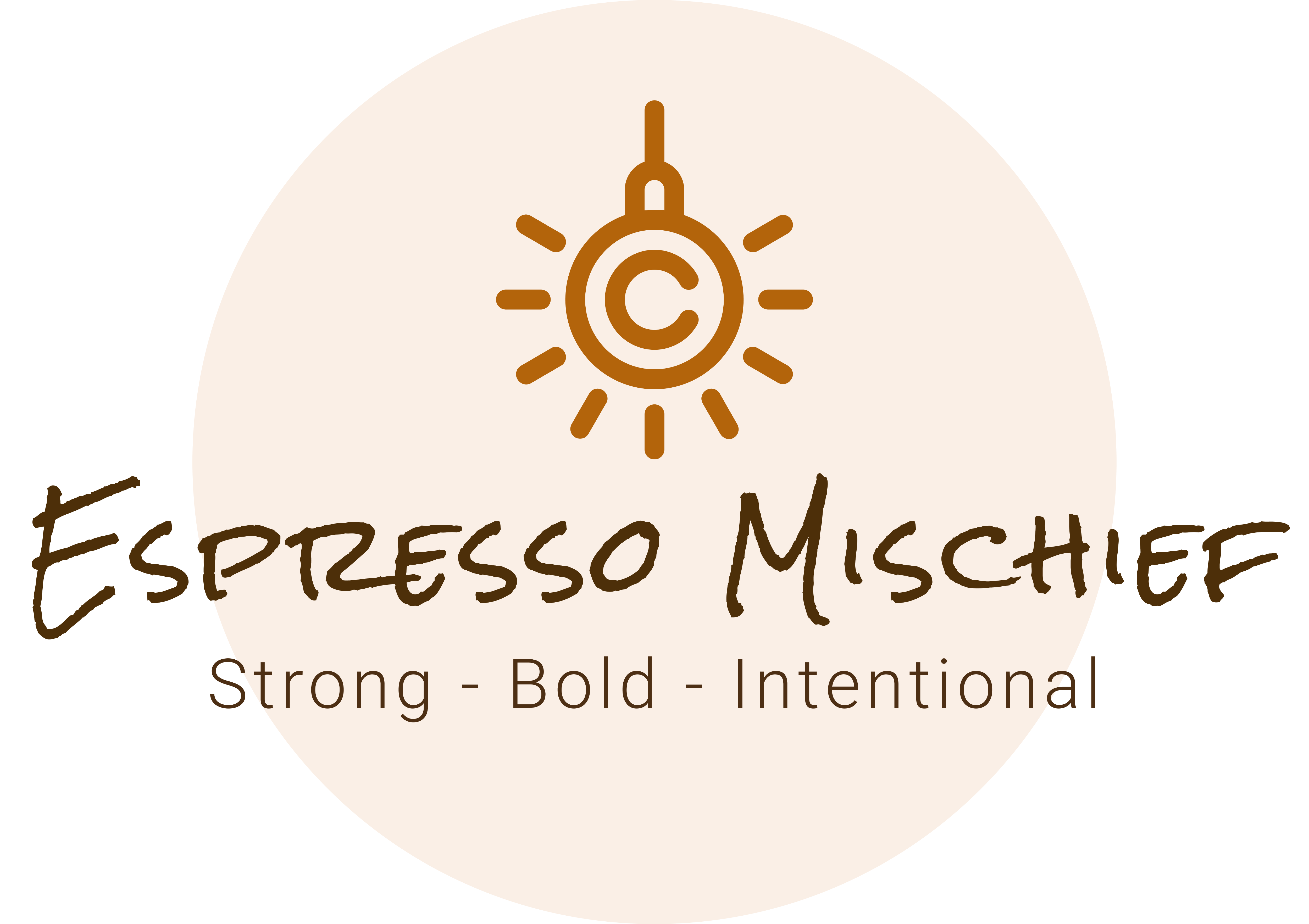 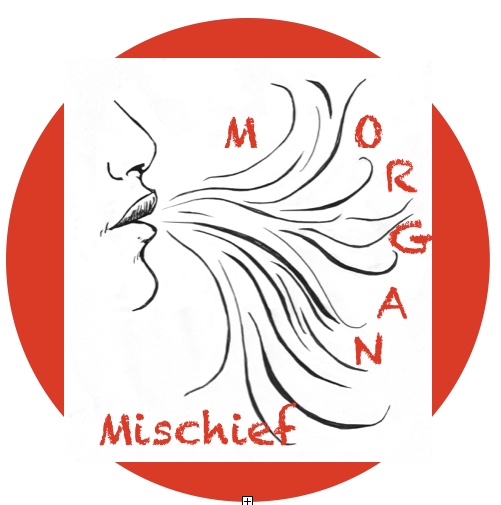 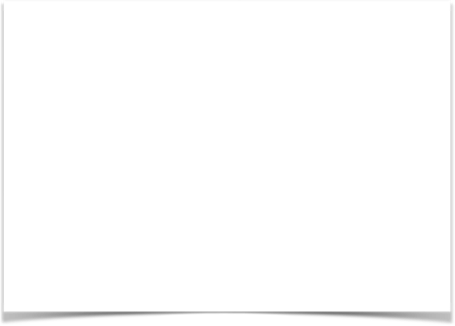 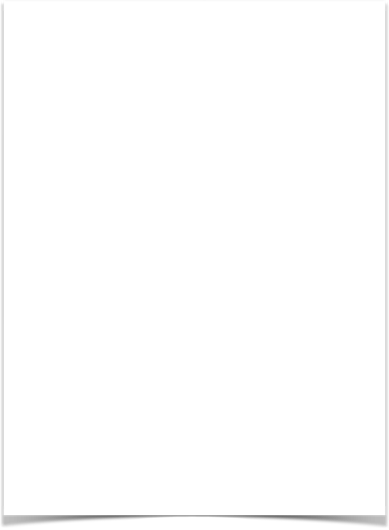 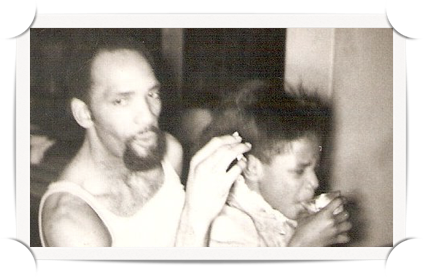 Ghetto Country
Raised hood adjacent by a momma with country roots
Father was an educated man with thug tendencies
Comfortable with myself and those around me
Mother tendencies
No less intelligent
Education vs. Knowledge
In and Out
Well Informed
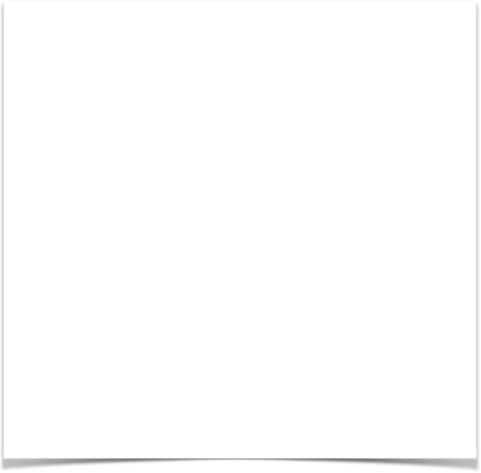 Keep Learning
Crenshaw High
UCLA Drop Out
ELAC
CSULA
10k Small Business
Countless Trainings
Job vs. Career
Paycheck to paycheck
Advance in field
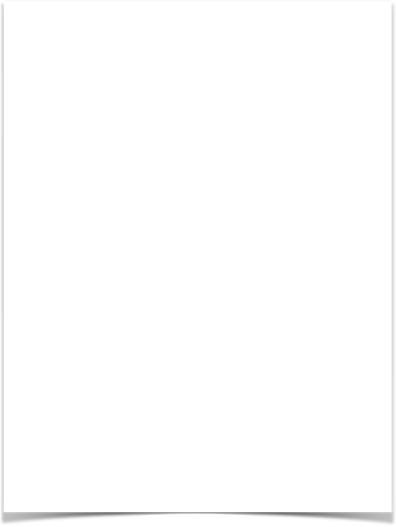 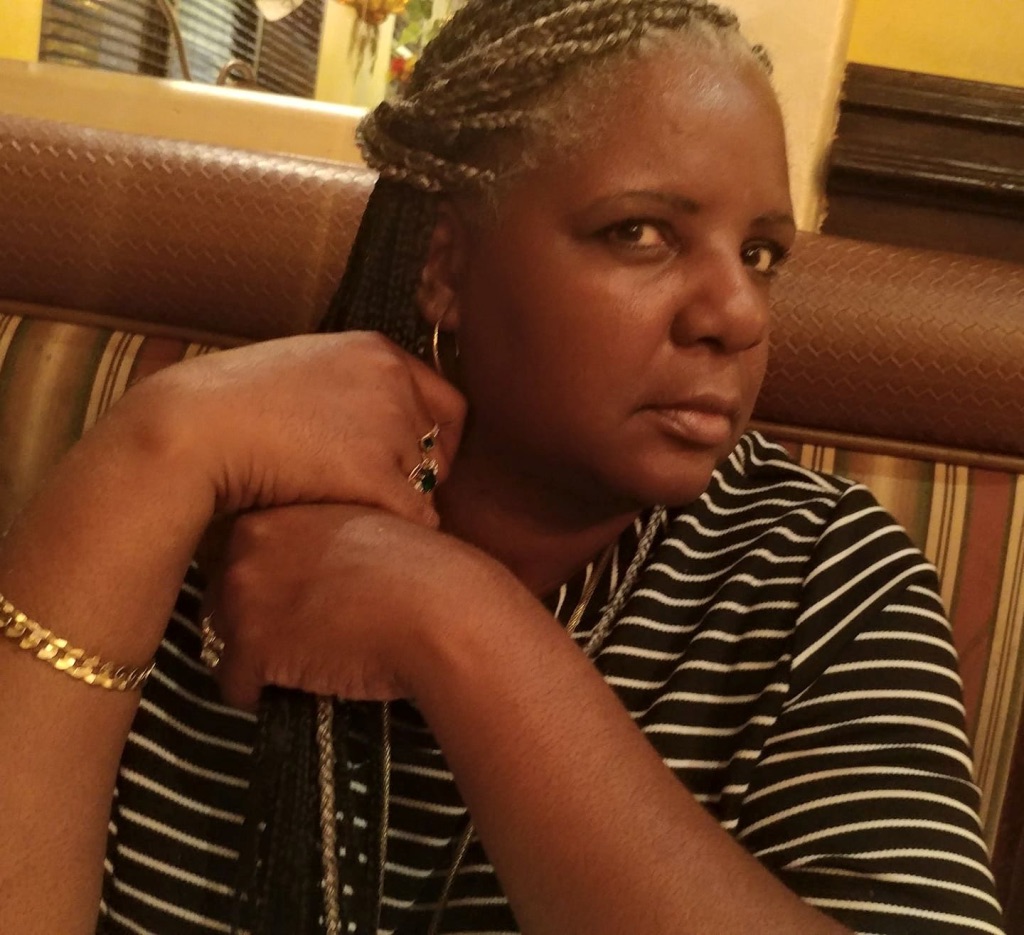 Keep Growing
Dead-in Job
Volunteer to gain knowledge
Don’t get attached to a crack check
Develop new skills
Exist vs. Living
Wash, rinse, repeat
Experience the world
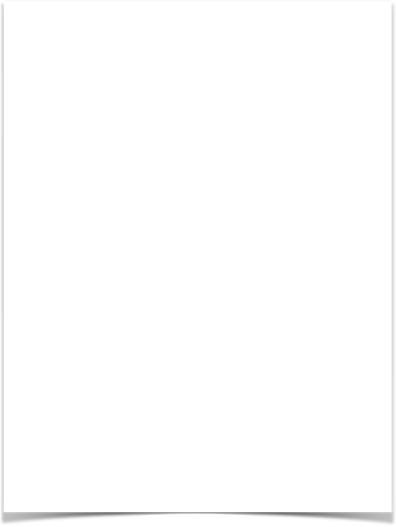 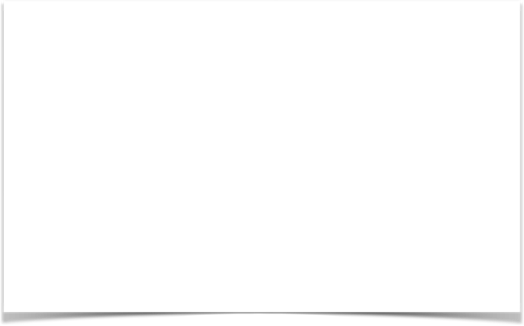 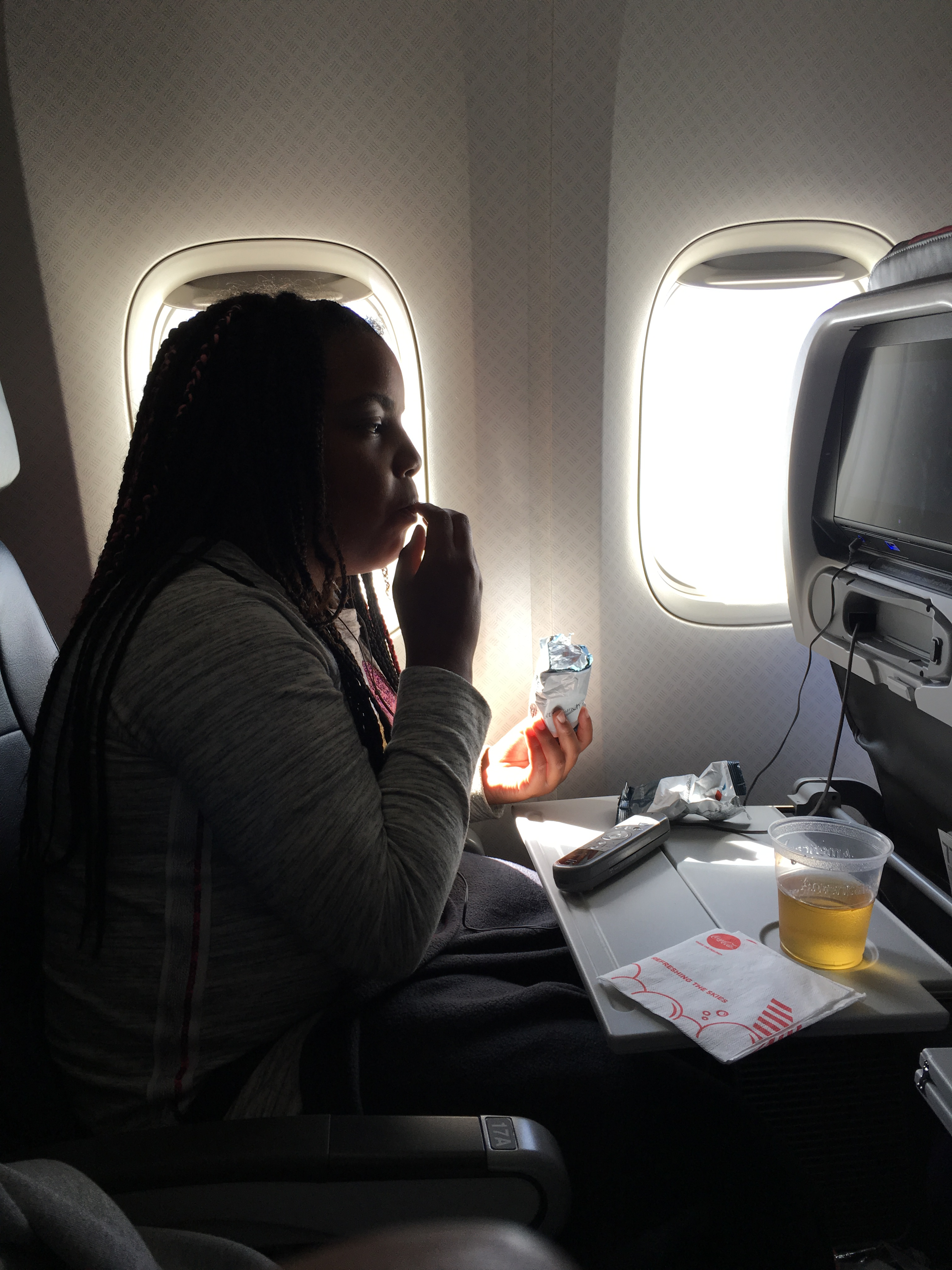 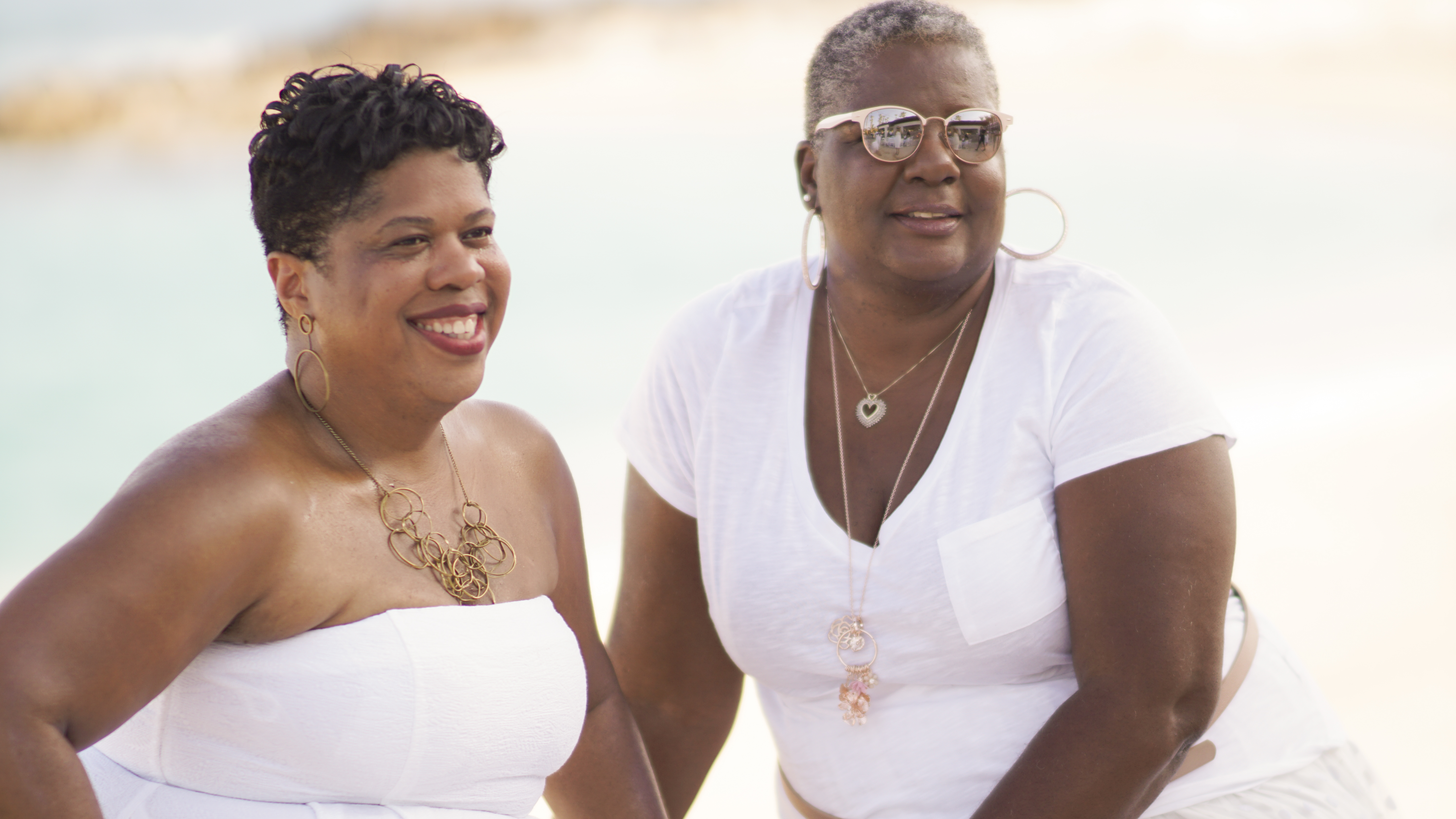 Experience The World
Venture outside your zone
Tag along travel
Step away from fast food
Experience other cultures
Things vs. Meaning
Most toys wins
Positive impact on the world
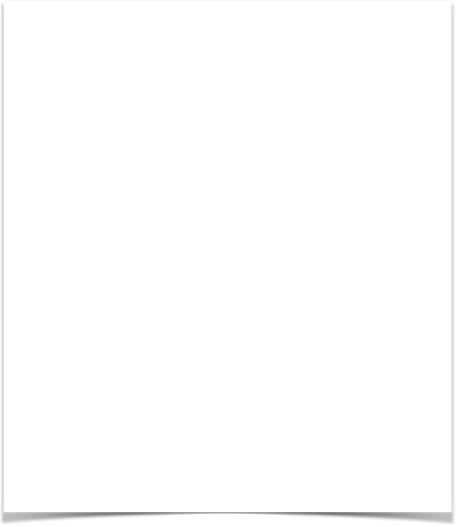 Life With Purpose
Who could use your help
What can you offer for free
How can you do good
Where are you needed
“There is no decision that we can make that doesn’t come with some sort of balance or sacrifice.”
–Simon Sinek
Value of Money
Car Savings
Financial Savings
Value of Money
First Apartment
First Property
Value of Money
Bus Pass
Passport
“There is no secret to balance in personal finance. Live within your means, no matter how much money you make.”
–Phyllis Williams-Strawder
Value of You
Dopamine Effect
Value of You
Pursuit of Happiness
Value of You
Separate ya who from ya do
Value of Money
You
Someone else
“Try not to become a person of success, but rather try to become a man of value.”
–Albert Einstein
Q & A
Speaker - Author - Entrepreneur
Phyllis Williams-Strawder
The CKO Creator
Founder of CKO Creator &
                         Espresso Mischief
hello@ckocreator.com
www.ckocreator.com
(562) 356-8111
@CKOCreator
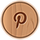 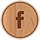 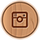 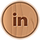 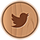